1
5. Tastes good covered in caramel
3.  Prank played on halloween night
C
C
A
A
B
N
T
A
D
T
Y
S
7.  A Withch’s most faithful colour  pet
1. They fly in the sky at night
2. Field were pumpkins are grown
4.  What you carve for Halloween
P
A
T
C
H
6.Treat given out on Halloween
2
8. Covers your face on Halloween
K
T
M
R
P
I
C
I
P
L
E
K
A
3
P
U
N
P
S
4
5
6
M
A
S
K
7
8
1
4
5
6
7
2
3
8
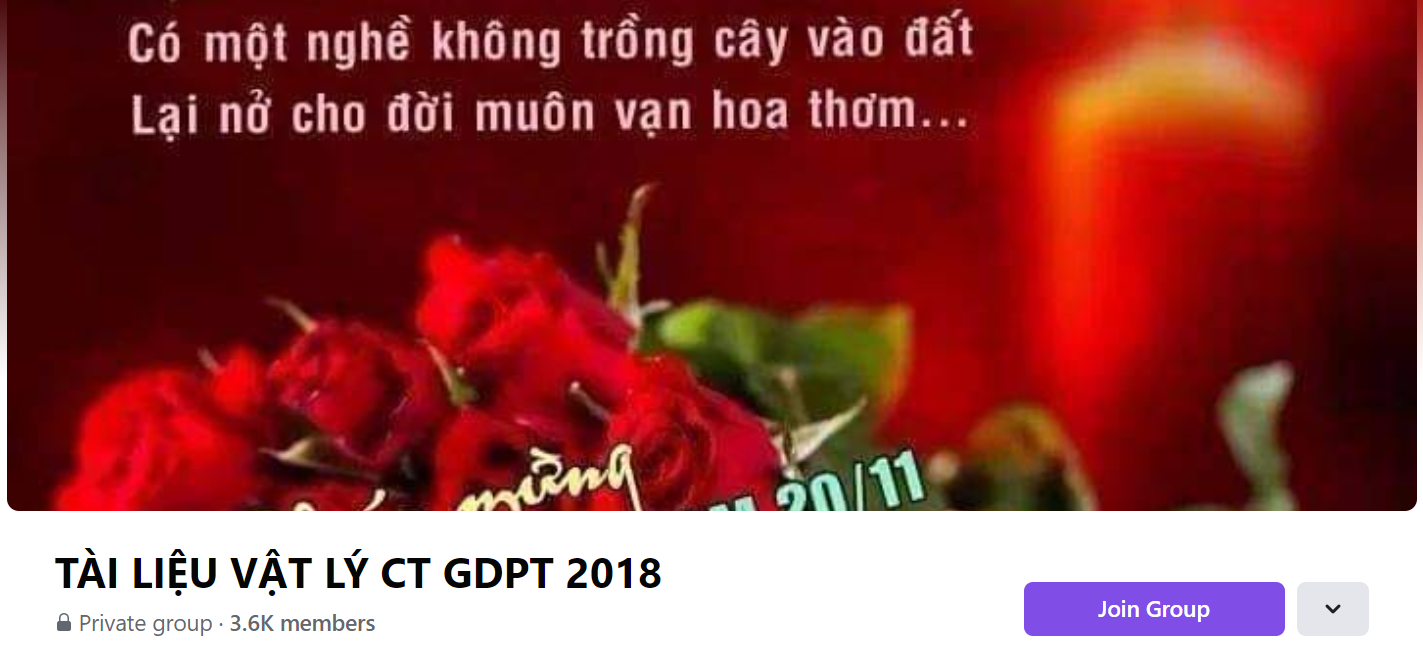 SƯU TẦM: ĐOÀN VĂN DOANH, NAM TRỰC, NAM ĐỊNH
LINK NHÓM DÀNH CHO GV BỘ MÔN VẬT LÝ TRAO ĐỔI TÀI LIỆU VÀ CHUYÊN MÔN CT 2018
https://www.facebook.com/groups/299257004355186